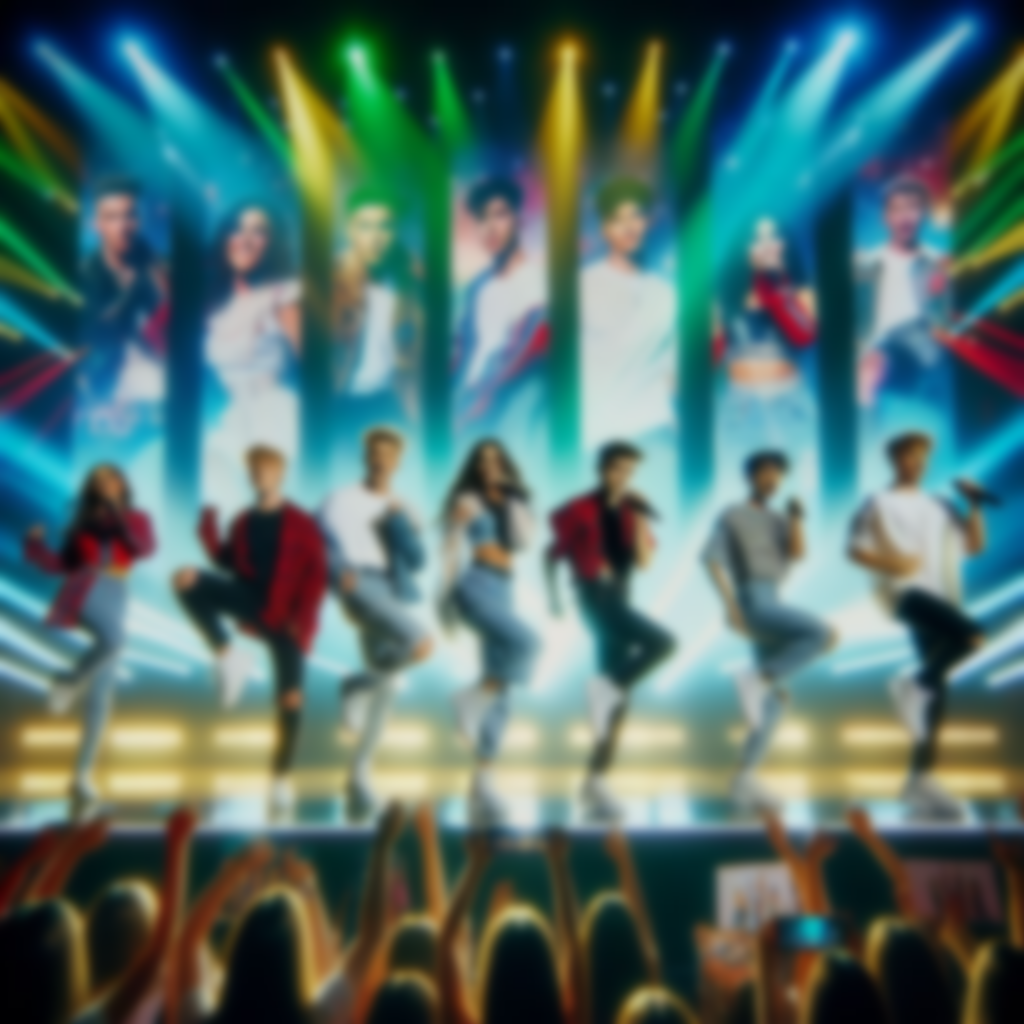 After the First and Second Hallyu: The Evolution of K-pop Generations
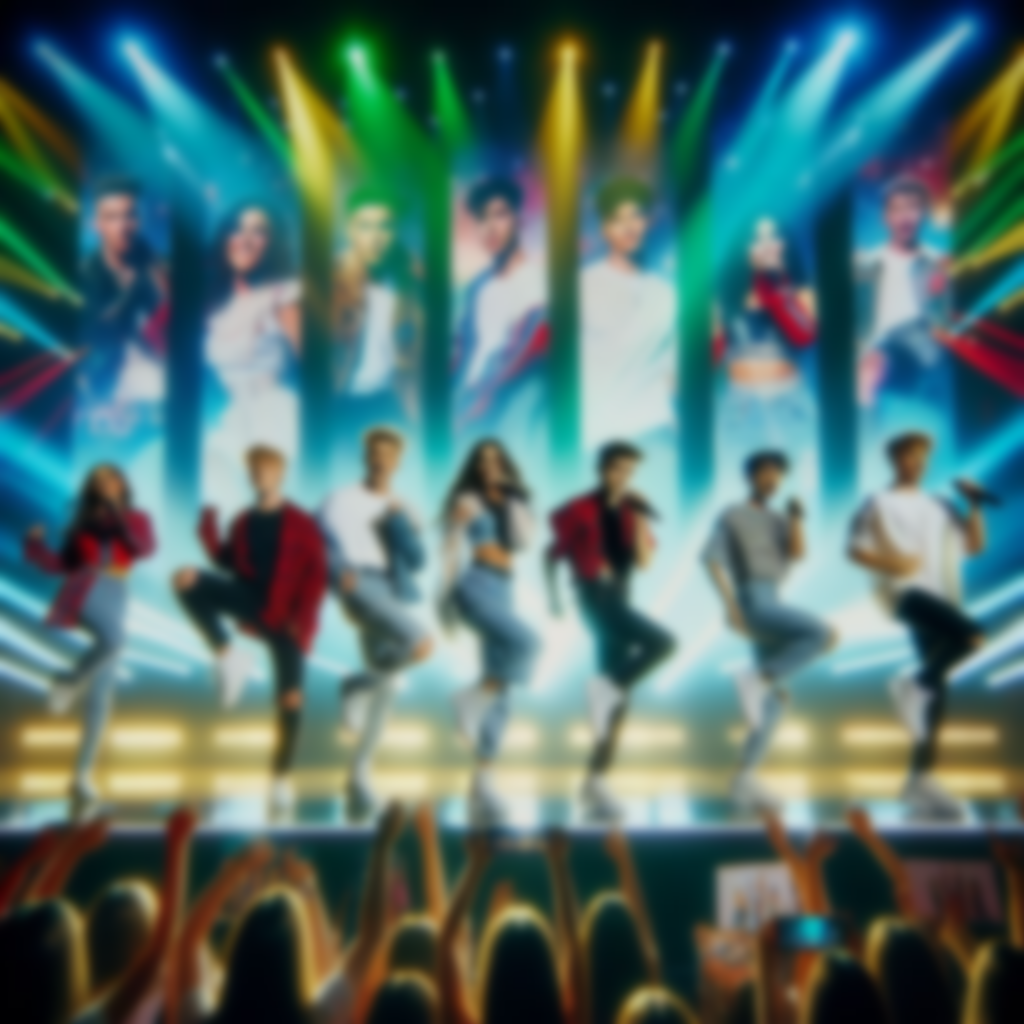 Keeping track
Following the first Hallyu (1990s-early 2000s) and second Hallyu (mid-2000s-2010s), the 3rd Generation propelled K-pop into the global mainstream 🚀.Now, the 4th and 5th Generations are redefining the industry with cutting-edge technology, innovative music, and unprecedented fan involvement 📱🎧.T
This presentation explores:
The defining characteristics of the 3rd, 4th, and 5th Generations.
The evolution of approaches and work streams 🛠️.Comparisons highlighting how K-pop continues to break barriers 🌟
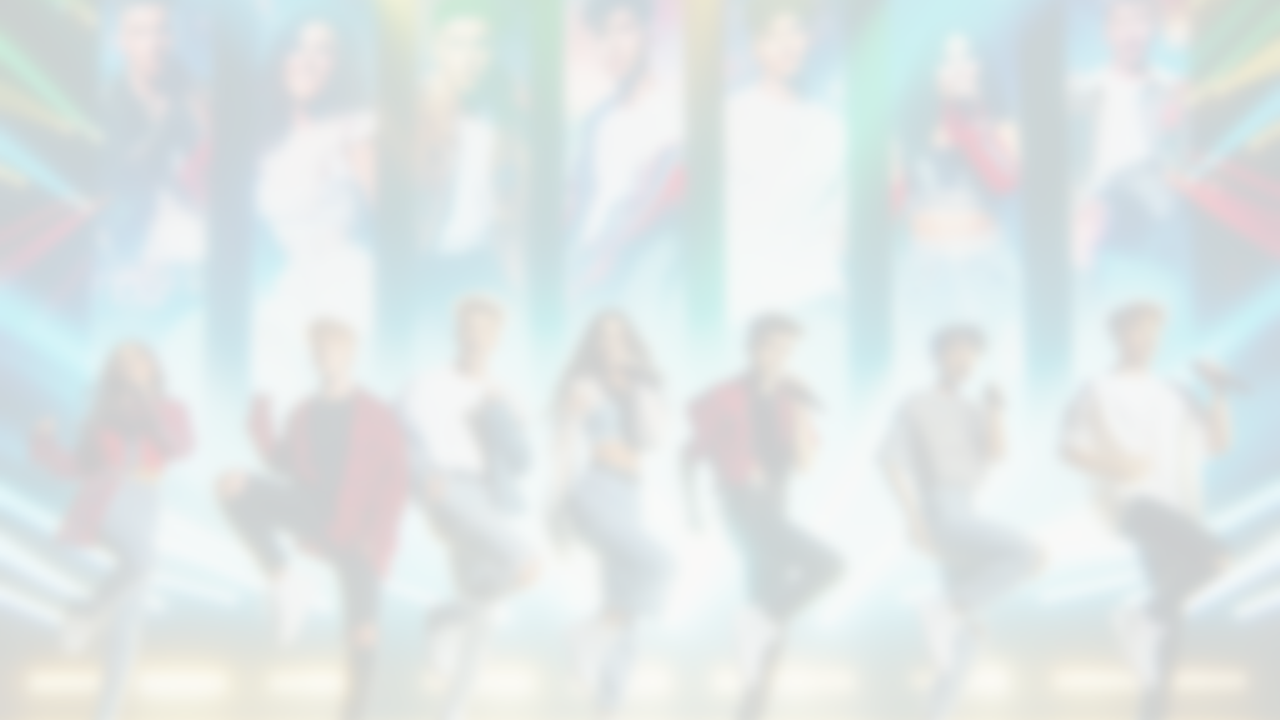 3rd Generation (2010s)
Key Groups: BTS, EXO, BLACKPINK, TWICE, GOT7
Notable Songs:
BTS: Blood Sweat & Tears (Global breakthrough 🌍)
EXO: Growl (Iconic for K-pop synchronization 🕺)
BLACKPINK: Boombayah (Debut song, global impact 💥)
Interesting Facts:
Social media fueled fan connections (ARMY became one of the most active fanbases 📱).
BLACKPINK became ambassadors for luxury brands like Chanel and Dior 👜.
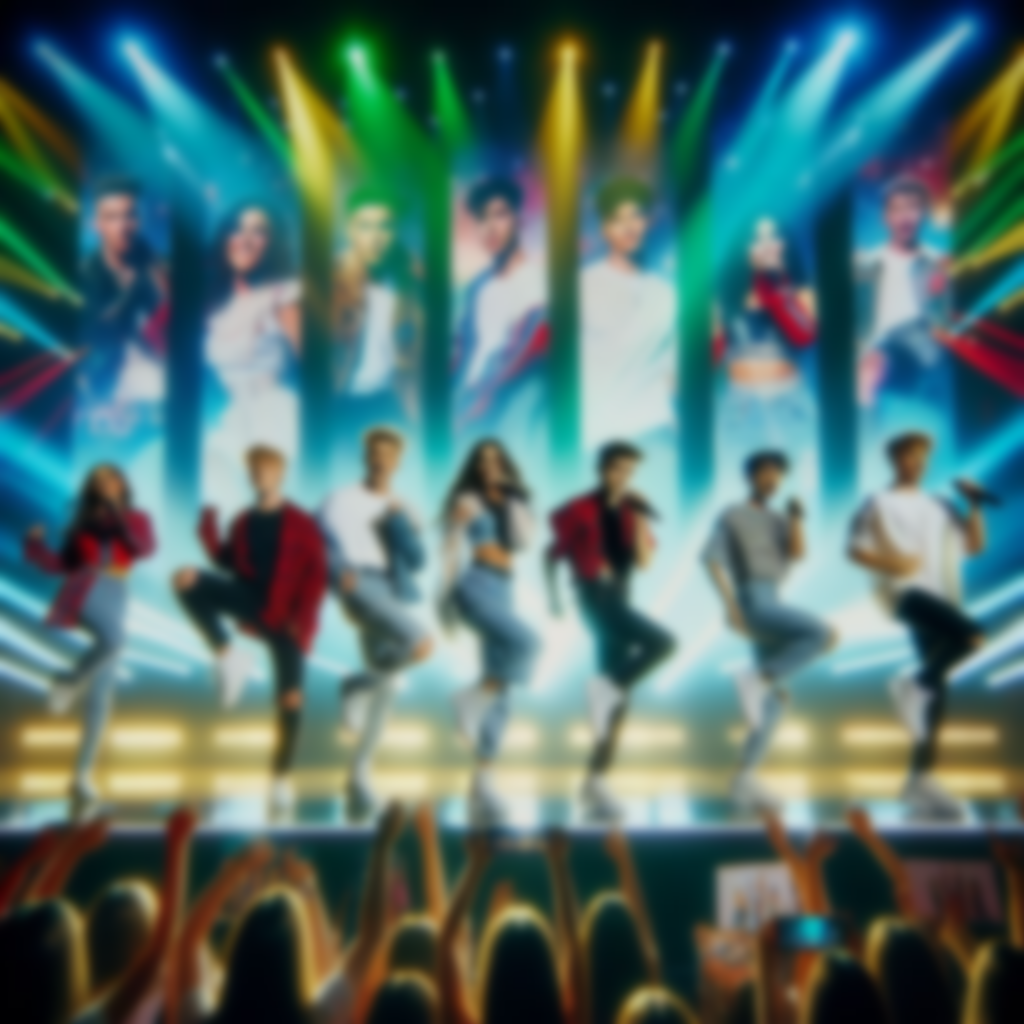 4th Generation - Rise of Performance
Key Groups: Stray Kids, ATEEZ, ITZY, TXT, ENHYPEN, aespa
Notable Traits:
High-energy choreography 🔥.
Diverse experimental music 🎵 (hip-hop, EDM, synthwave).
Notable Songs:
Stray Kids: Thunderous – Combines traditional Korean elements with modern beats 🥁.
ITZY: Dalla Dalla – Empowerment anthem 🎤.
aespa: Next Level – Futuristic “metaverse” concept 🌐.
Interesting Facts:
Virtual members like aespa’s “æ” blurred reality and fantasy 🤖.
TXT dubbed as "Youth Storytellers" with songs about growing pains and dreams 🌟.
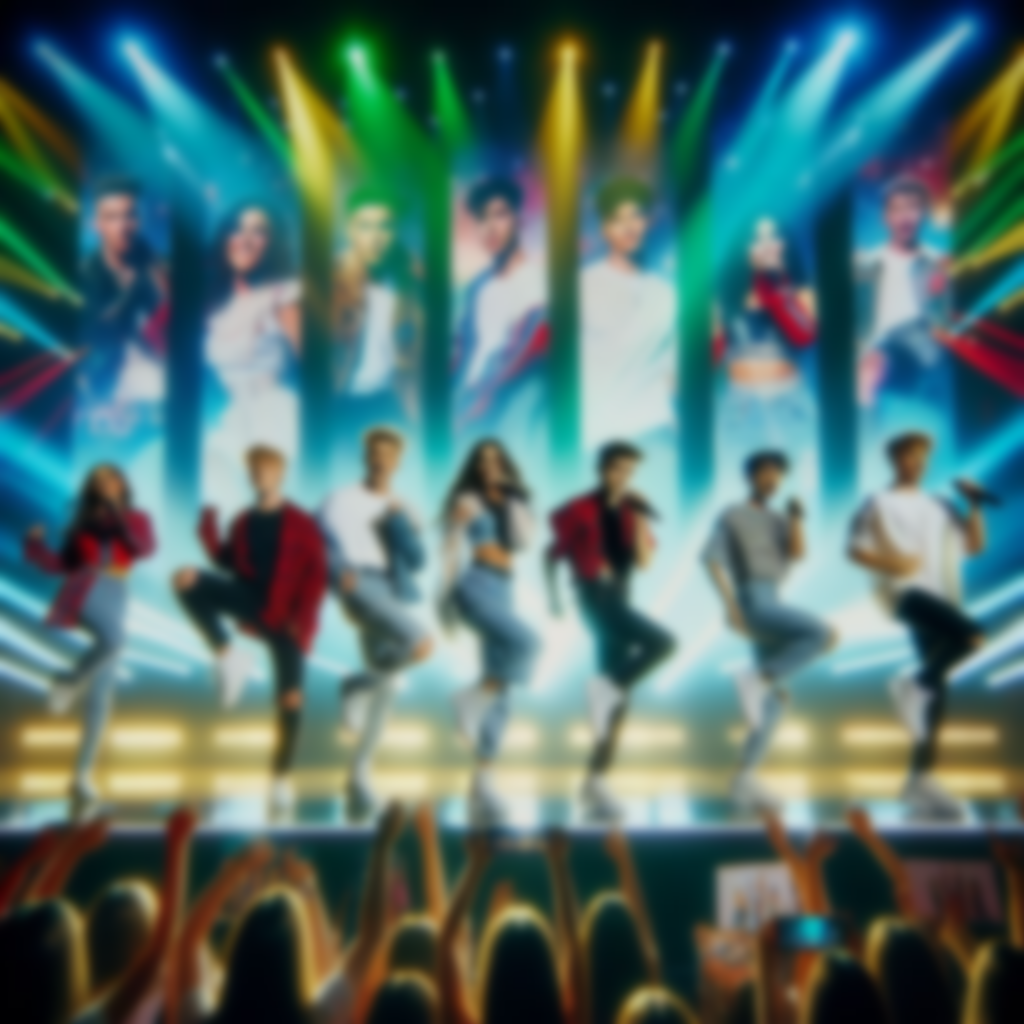 5th Generation – Emerging Leaders
Key Groups: RIIZE, ZEROBASEONE (ZB1), Dream Academy trainees
Notable Traits:
Cross-platform debut processes (YouTube, TikTok 🕺📱).
Fans involved in group creation, like voting trainees into final lineups 🗳️.
Notable Songs:
RIIZE: Get a Guitar – Retro vibes 🎸.
ZB1: In Bloom – Reflecting fresh starts 🌸.
Interesting Facts:
ZB1 formed through Boys Planet, a fan-voting survival show 📺.
Dream Academy connects Western and K-pop trainee cultures 🌏.
Dream Academy vs. Traditional K-pop
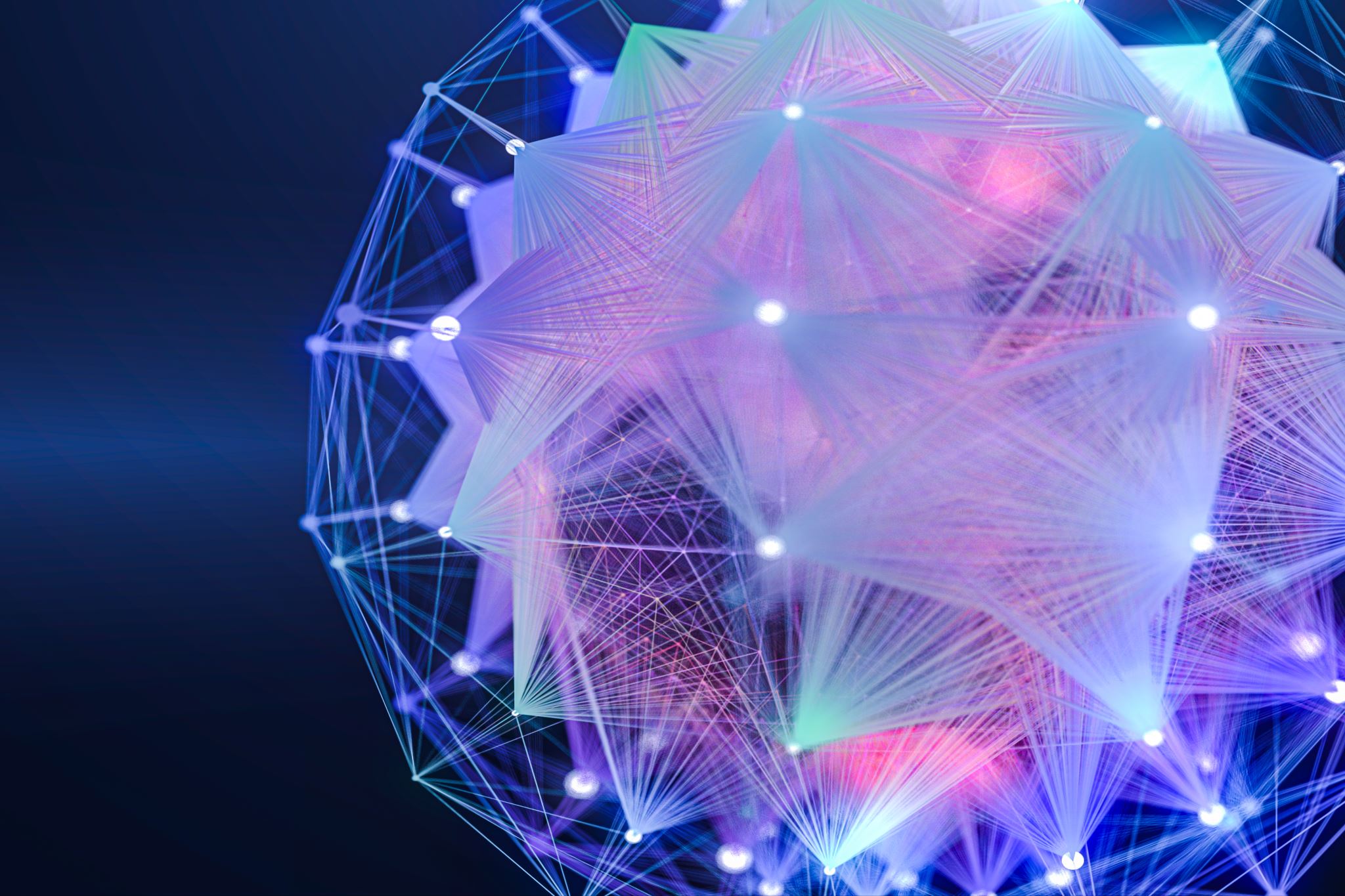 Future of 5th Gen
Key Predictions:
Integration of AI technology in performances 🤖.
More global collaborations (e.g., Dream Academy 🌍).
Increased interactivity through VR concerts and virtual fan meetings 🌐.
Big Question: How will fans adapt to blending cultures and tech with traditional K-pop values? 🤔